22.4.2020. – SRIJEDAHRVATSKI JEZIK
Koje glagole povezuješ uz imenice: učenik, šuma, ptica, potok i trava?
Dopuni rečenice nizom glagola.
Učenik računa, piše…
Šuma lista, šumi…
Ptica pjeva…
Zec…
Potok…
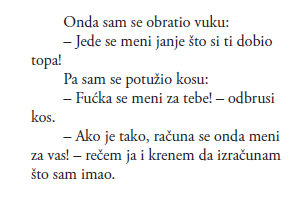 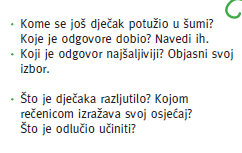 https://www.profil-klett.hr/repozitorij-materijali/kviz-znanja-hrvatski-jezik